Introduction
In medicine, business, sports, science, and other fields, important decisions are based on statistical information drawn from samples. A sample is a subset of the population. The wise selection of samples often determines the success of those who use the information. It is possible that one sample is more reliable to predict an election or justify a new medical procedure, while other samples are simply not reliable. Some conclusions based on statistical samples are little more than guesses, and some are reckless conclusions in life-or-death matters; in many cases, it all comes down to whether the sample selected is genuinely random.
1
1.2.1: Differences Between Populations and Samples
Key Concepts
The word statistics has two different but related meanings.
On a basic level, a statistic is a measure of a sample that is used to estimate a corresponding measure of a population (all of the people, objects, or phenomena of interest in an investigation). A statistic is a number used to summarize, describe, or represent something about a sample drawn from a larger population; the statistic allows us to make predictions about that population. A measure of the population that we are interested in is a parameter, a numerical value that represents the data in a set.
2
1.2.1: Differences Between Populations and Samples
Key Concepts, continued
We use different notation for sample statistics and population parameters. For example, the symbol for the mean of a population is μ, the Greek letter mu, whereas the symbol for the mean of a sample population is   , pronounced “x bar.” The symbol for the standard deviation of a population is σ, the lowercase version of the Greek letter sigma; the symbol for the standard deviation of a sample population is s.
3
1.2.1: Differences Between Populations and Samples
Key Concepts, continued
Though the formulas for the mean of a population and the mean of a sample population are essentially the same, the formula for the standard deviation of a sample population is slightly different from the formula for the standard deviation of a population.
4
1.2.1: Differences Between Populations and Samples
Key Concepts, continued
For a population, the formula is                           , with σ representing the standard deviation of the population and μ representing the mean of the population.
For a sample, the formula is                          ,with s representing the standard deviation of the sample and     representing the mean of the sample.
5
1.2.1: Differences Between Populations and Samples
Key Concepts, continued
When using a graphing calculator to find standard deviations of data sets, it is important to recognize whether the data set is a population or a sample so that the proper measure of standard deviation is selected.
On a higher level, the field of statistics concerns the science and mathematics of describing and making inferences about a population from a sample.
An inference is a conclusion reached upon the basis of evidence and reasoning.
6
1.2.1: Differences Between Populations and Samples
Key Concepts, continued
How well a statistic computed from a sample describes a population depends greatly upon the quality of the sampling method(s) used.
First, the sample must be representative of the population. A representative sample is a sample in which the characteristics of the people, objects, or items in the sample are similar to the characteristics of the population.
7
1.2.1: Differences Between Populations and Samples
Key Concepts, continued
Samples that represent a population well can provide valuable information about that population. In research, it may be impractical to gather information about an entire population because of time, money, availability, privacy, and many other issues. In these cases, representative sampling may provide researchers with an efficient way to gather information and make decisions.
8
1.2.1: Differences Between Populations and Samples
Key Concepts, continued
In addition to the need for sampling to be representative, it must also produce reliable measures. 
Reliability refers to the degree to which a study or experiment performed many times would have similar results.
When small samples are used, there is often great variability and little consistency among the statistics that are found.
9
1.2.1: Differences Between Populations and Samples
Key Concepts, continued
By increasing sample size, the variability in many sample statistics (such as means, standard deviations, and proportions) can be reduced, resulting in improved reliability and greater consistency of results.
Statistical reasoning often involves making decisions based on limited information. In particular, when a population of interest is too large or expensive to study, a carefully chosen sample is used.
10
1.2.1: Differences Between Populations and Samples
Key Concepts, continued
One of the most important things that a researcher should understand about a population is the amount of chance variation, or sampling error, that is present in the measures of interest in that population. 
Chance variation is a measure showing how precisely a sample reflects the population, with smaller sampling errors resulting from large samples and/or when the data clusters closely around the mean.
11
1.2.1: Differences Between Populations and Samples
Key Concepts, continued
If a population is small enough, then parameters (such as measures of average, variation, or proportions) can be measured directly. There is no need for sampling in these cases. For example, if a teacher wants to know the mean grade for a recent test, he can calculate the mean of the entire class.
If a population is large, or if it is impractical to measure all members of a population, then estimates are made from samples. The accuracy and reliability of the estimates depends on the quality of the sampling procedures used.
12
1.2.1: Differences Between Populations and Samples
Key Concepts, continued
In general, estimates of a population based on data from large samples are more reliable than estimates from small samples.
In estimating the mean of a population, a sample size greater than 30 is recommended. In some cases, the sample size is much larger.
In estimating proportions, a larger sample is desirable.
13
1.2.1: Differences Between Populations and Samples
Key Concepts, continued
Validity is the degree to which the results obtained from a sample measure what they are intended to measure.
The validity of inferences made about a population depends greatly on the amount of bias, or lack of neutrality, in sampling procedures.
A biased sample is a sample in which some members of the population have a better chance of inclusion in the sample than others.
14
1.2.1: Differences Between Populations and Samples
Key Concepts, continued
An estimate made using a sample that is biased is likely to be inaccurate even if a large sample is used. For example, if a publisher wants to determine the percent of readers who prefer printed books to e-books, interviewing 100 people shopping at a bookstore may yield biased results, since those people are more likely to be deliberately seeking out printed books instead of e-books for a variety of reasons (they prefer printed books, they don’t own e-readers, they lack Internet access, etc.).
15
1.2.1: Differences Between Populations and Samples
Common Errors/Misconceptions
not recognizing that results from an experiment or an observational study with a small sample size are unreliable
not recognizing that samples that are biased can lead to misleading results even if numerical calculations are accurate
not understanding that some of the variation in samples can be attributed to chance variation/sampling error
16
1.2.1: Differences Between Populations and Samples
Guided Practice
Example 2
High levels of blood glucose are a strong predictor for developing diabetes. Blood glucose is typically tested after fasting overnight, and the test result is called a fasting glucose level. A doctor wants to determine the percentage of his patients who have high glucose levels. He reviewed the glucose test results for 25 patients to determine how many of them had a fasting glucose level greater than 100 mg/dL (milligrams per deciliter). He recorded each patient’s fasting glucose level in a table, shown on the next slide.
17
1.2.1: Differences Between Populations and Samples
Guided Practice: Example 2, continued






Identify the population, parameter, sample, and statistic of interest in this situation, and then calculate the percent of patients in the sample with a fasting glucose level above 100 mg/dL.
18
1.2.1: Differences Between Populations and Samples
Guided Practice: Example 2, continued
Identify the population in this situation. 	
The population is all patients of this doctor.
19
1.2.1: Differences Between Populations and Samples
Guided Practice: Example 2, continued
Identify the parameter in this situation. 	
The parameter is the percent of patients with a fasting glucose level greater than 100 mg/dL.
20
1.2.1: Differences Between Populations and Samples
Guided Practice: Example 2, continued
Identify the sample in this situation. 	
The sample is the 25 patients whose blood tests the doctor reviewed.
21
1.2.1: Differences Between Populations and Samples
Guided Practice: Example 2, continued
Identify the statistic of interest in this situation. 	
The statistic of interest is the percent of patients in the sample with a fasting glucose level greater than 100 mg/dL.
22
1.2.1: Differences Between Populations and Samples
Guided Practice: Example 2, continued
Calculate the statistic of interest.	
To calculate the percent of patients in the sample with a fasting glucose level greater than 100 mg/dL, use the fraction    , where x represents the number of patients with a fasting glucose level greater than 100 mg/dL and n represents the number of patients in the sample.
23
1.2.1: Differences Between Populations and Samples
Guided Practice: Example 2, continued
From the table, it can be seen that 7 of the values are greater than 100, so x = 7. The total number of patients in the sample is 25, so n = 25.
								Fraction	
									Substitute 7 for x and 									25 for n, and then solve.
24
1.2.1: Differences Between Populations and Samples
Guided Practice: Example 2, continued
Of the patients in the sample, 0.28 or 28% had a fasting glucose level greater than 100 mg/dL. 
Note: It is important to recognize that this may be an inaccurate estimate because the patients in the sample may not be representative of the entire population of the doctor’s patients.
✔
25
1.2.1: Differences Between Populations and Samples
Guided Practice: Example 2, continued
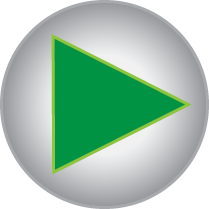 26
1.2.1: Differences Between Populations and Samples
[Speaker Notes: http://www.walch.com/ei/00481]
Guided Practice
Example 3
Data collected by the National Climatic Data Center from 1971 to 2000 was used to determine the average total yearly precipitation for each state. The table on the next slide shows the mean yearly precipitation for a random sample of 10 states and each state’s ranking in relation to the rest of the states, where a ranking that’s closer to 1 indicates a higher mean yearly precipitation. Use the sample data to estimate the total rainfall in all 50 states for the 30-year period from 1971 to 2000. Identify the population, parameter, sample, and statistic of interest in this situation.
27
1.2.1: Differences Between Populations and Samples
Guided Practice: Example 3, continued
28
1.2.1: Differences Between Populations and Samples
Guided Practice: Example 3, continued
Identify the population in this situation. 	
The population is all 50 states.
29
1.2.1: Differences Between Populations and Samples
Guided Practice: Example 3, continued
Identify the parameter in this situation. 	
The parameter is the total rainfall from 1971 to 2000.
30
1.2.1: Differences Between Populations and Samples
Guided Practice: Example 3, continued
Identify the sample in this situation. 	
The sample is the 10 randomly selected states.
31
1.2.1: Differences Between Populations and Samples
Guided Practice: Example 3, continued
Identify the statistic of interest in this situation.
The statistic of interest is the mean yearly precipitation for the sample.
32
1.2.1: Differences Between Populations and Samples
Guided Practice: Example 3, continued
Calculate the statistic of interest.	
To calculate the mean yearly precipitation for the sample, first find the total mean yearly precipitation in the sample states.
To do this, find the sum of the mean yearly precipitation of each state.
mean yearly precipitation = 22.5 + 50.6 + 54.5 + 
28.9 + 48.9 + 23.6 + 14.6 + 17.8 + 39.1 + 20.1 = 320.6
The total mean yearly precipitation for the 10 sample states is 320.6 inches.
33
1.2.1: Differences Between Populations and Samples
Guided Practice: Example 3, continued
Next, use this value to estimate the total precipitation in all 50 states for 1 year.
Create a proportion, as shown on the next slide; then, solve it for the unknown value.
34
1.2.1: Differences Between Populations and Samples
Guided Practice: Example 3, continued


							Substitute known values.

10x = 50(320.6) 			Cross-multiply to solve 							for x.
10x = 16,030 			Simplify.
x = 1603
35
1.2.1: Differences Between Populations and Samples
Guided Practice: Example 3, continued
Based on the data from 1971 to 2000, the estimated total precipitation in all 50 states for 1 year during this time frame is 1,603 inches per year.
Use this value to estimate the total precipitation in all 50 states for this period of 30 years.
36
1.2.1: Differences Between Populations and Samples
Guided Practice: Example 3, continued
Multiply the precipitation in all 50 states for 1 year by 30.
1603(30) = 48,090
The estimated total rainfall in all 50 states for the 30-year period from 1971 to 2000 is 48,090 inches.
✔
37
1.2.1: Differences Between Populations and Samples
Guided Practice: Example 3, continued
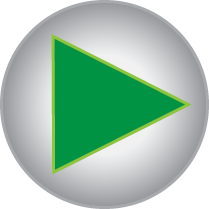 38
1.2.1: Differences Between Populations and Samples
[Speaker Notes: http://www.walch.com/ei/00482]